褥瘡・外傷の治療
なつい キズとやけどのクリニック夏井 睦（なつい　まこと）
団長＠安田大サーカス
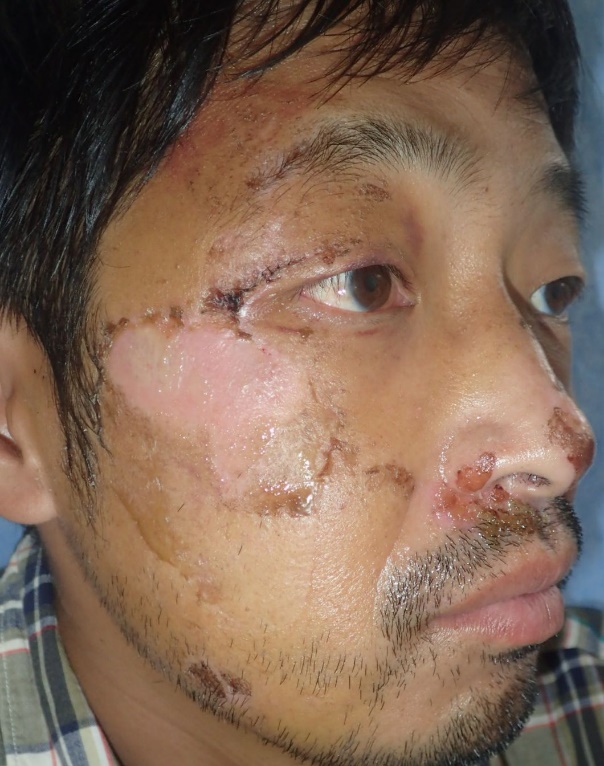 2015年7月19日，山形県でトライアスロンの自転車で転倒。顔面多発挫創受傷。
数日後，帰京し〇〇病院形成外科受診。顔の怪我が治るまで1ヶ月半かかると診断された。
7月24日，知人のすすめで当科を受診。
団長＠安田大サーカス
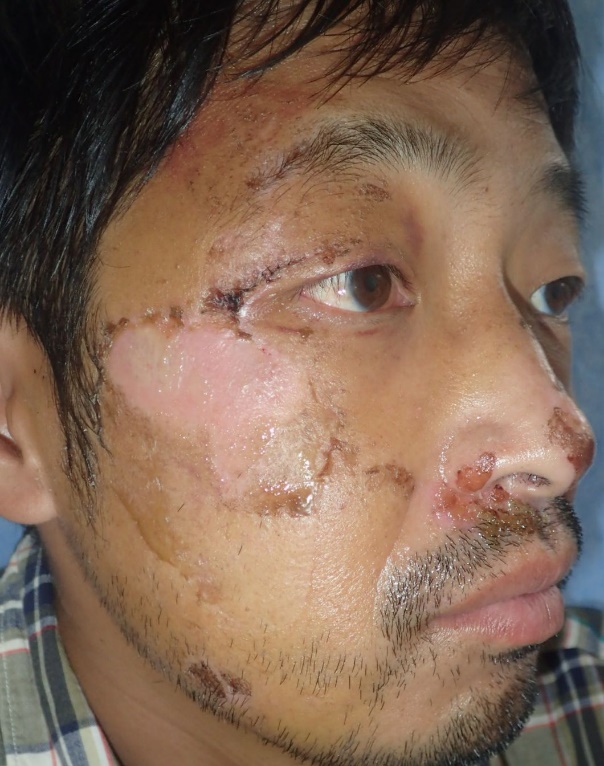 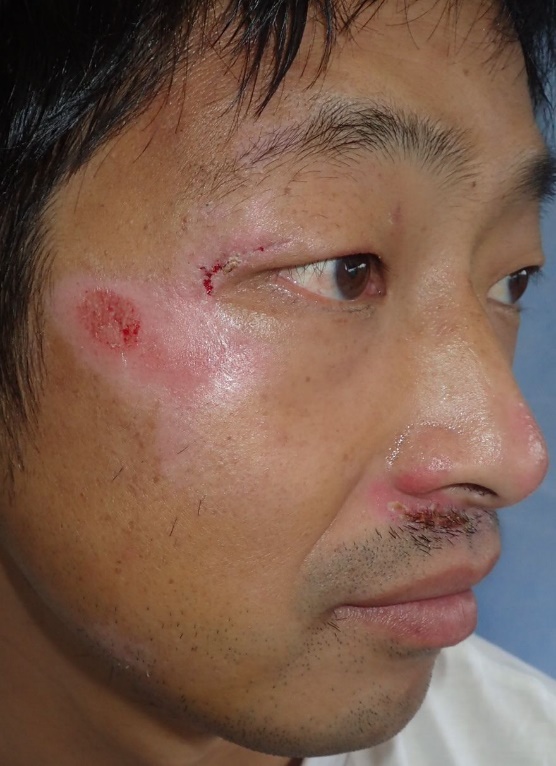 7月31日
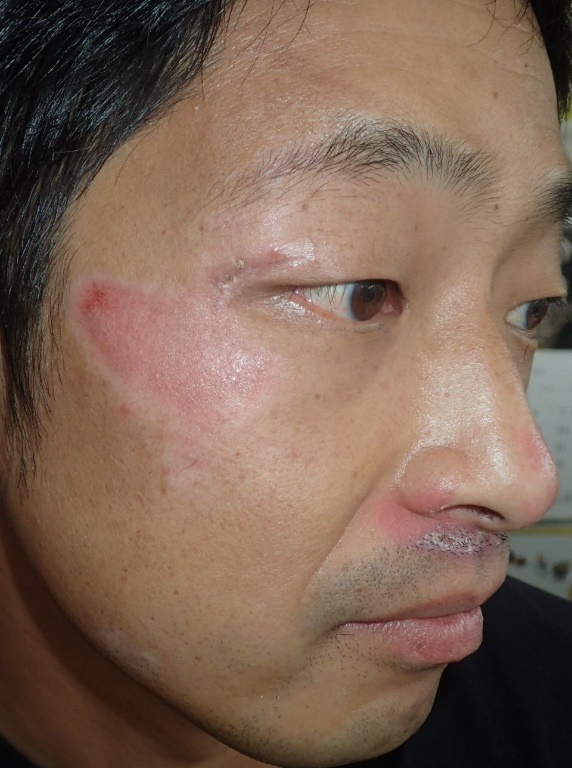 7月24日：初診時
7月27日仕事に復帰（29日）
湿潤治療とは・・・
傷を消毒しない
傷を乾かさない
乾燥下で細胞は死滅する
消毒薬は組織破壊薬
乾燥と消毒は創治癒の最大の阻害因子
従来の傷治療の2大原則は
ガーゼで傷を乾燥させて感染予防
傷を消毒して感染予防
1950年代に完全否定された
19世紀医学の標準理論
［消毒してガーゼ］をしている医者は19世紀生まれ？
皮膚の構造
汗管
体毛
毛孔
表皮
表皮の一部↓皮膚の細胞が存在する
真皮
皮下脂肪
皮膚の傷の治り方
表皮細胞が遊離・増殖
肉　芽
浅い傷の治り方
深い傷の治り方
皮膚に傷がある
毛根・汗管が残っている？
Yes
No
肉芽が創面を覆う
毛孔・汗管から皮膚が再生
周辺から皮膚が伸びて皮膚が再生
毛孔から上皮化する証拠画像
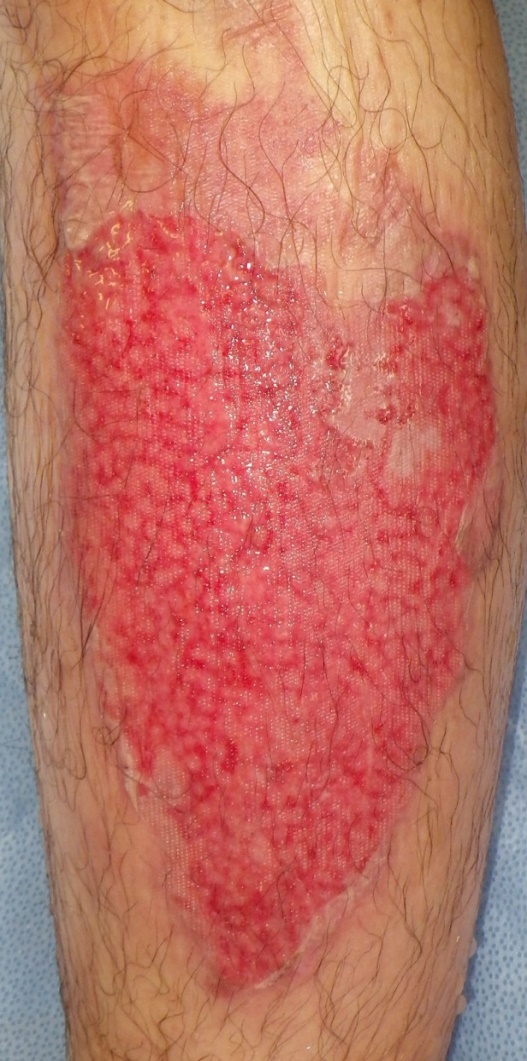 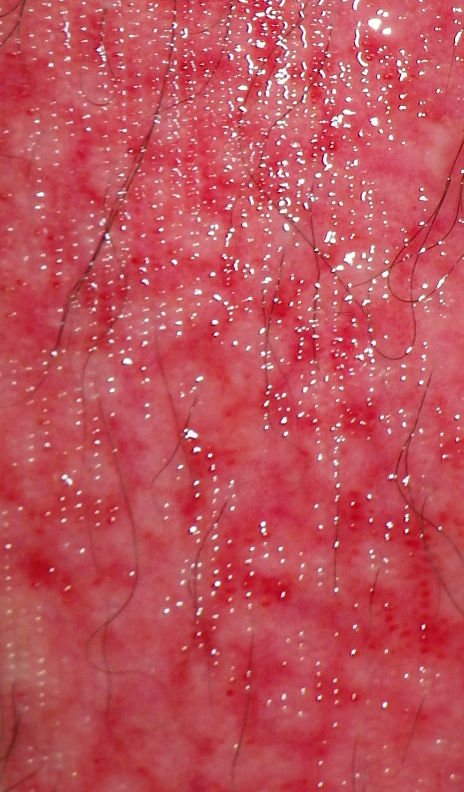 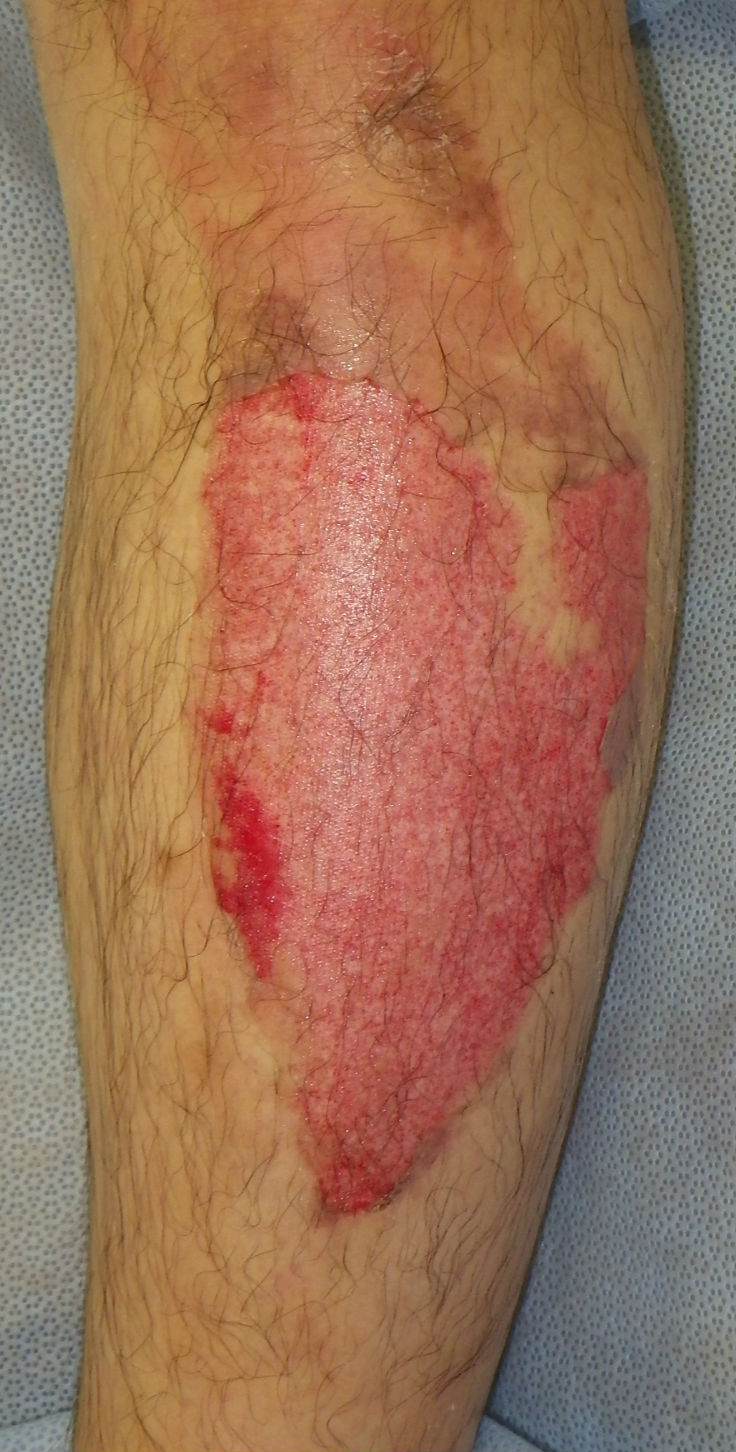 受傷後6日目
毛孔からの上皮化白いスポットが皮膚
下腿熱傷
受傷後3日目
傷を乾かすとどうなるか？
皮膚細胞は乾燥状態では遊走・増殖できない
真皮・肉芽組織は乾燥すると壊死する
毛根まで壊死すると皮膚細胞がなくなる
創面は乾かしてはいけない
傷を乾かすと治らない！
傷のジュクジュク（浸出液）は何か
細胞成長因子（Growth Factor, サイトカイン）
種々の細胞の分裂を促進し，活性化する
さまざまな細胞が産生している
自前の細胞培養液！これを使わない手はない
湿潤治療の原理
創傷被覆材で覆う
皮膚
乾燥する
細胞成長因子
細胞成長因子
こぼれ落ちる
傷
創面は細胞培養液で覆われ ●湿潤に保たれ ●細胞増殖も活発化
ガーゼの歴史
1870年頃，ロベルト・コッホが細菌は乾燥状態では増殖しないことを発見
その論文を読んだ外科医が「傷を乾かせば細菌は増殖せず，感染も起きなくなるはず」と考え，リント布で傷を覆った。
その後，脱脂綿などが試された
ガーゼ：創面を乾燥させるもの
創面が乾燥し創治癒が遅れる
乾燥したガーゼは創面に固着
剥がすと痛い！
剥がすと出血！
ガーゼ交換で傷が深くなる
まともに考えれば治療材料でなく阻害材料
なぜ140年間ガーゼを使っているのか
自分の傷は痛い
他人の傷は痛くない
患者のガーゼを剥がしても医者は痛くない
ガーゼを貼って剥がす医者は19世紀生まれのサディスト医者？
創傷被覆材について
「19世紀生まれのサディスト医者」と言われないために
治療材料
ハイドロコロイド被覆材
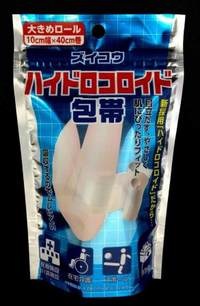 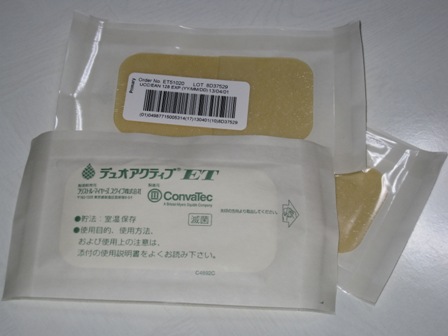 浅い傷に最適
深い傷では1日数回張り替えが必要
目立たないので露出部の傷に使いやすい
アルギン酸塩被覆材
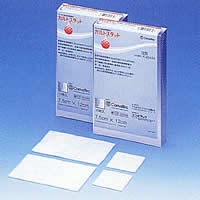 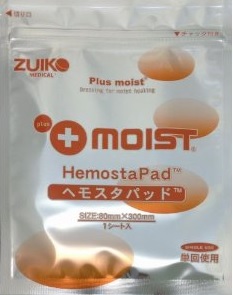 カルトスタット®，ソーブサン®など
強力な止血作用あり
フィルム材で密封する
プラスモイスト®
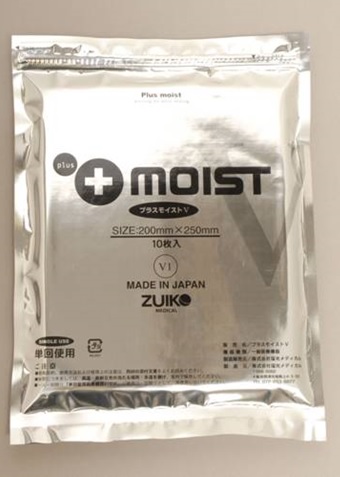 私が開発
薄くて柔軟，吸収力あり，自由に切って使える
浸出液が多い場合は，プラスモイストの上を紙おむつで覆う
褥瘡パッド
穴あきポリ袋
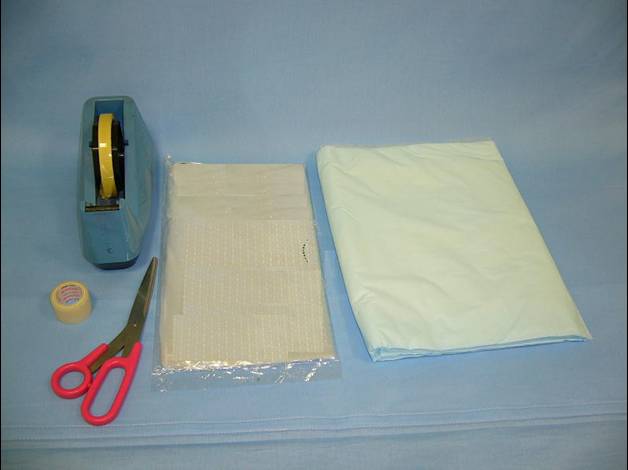 切った紙オムツ
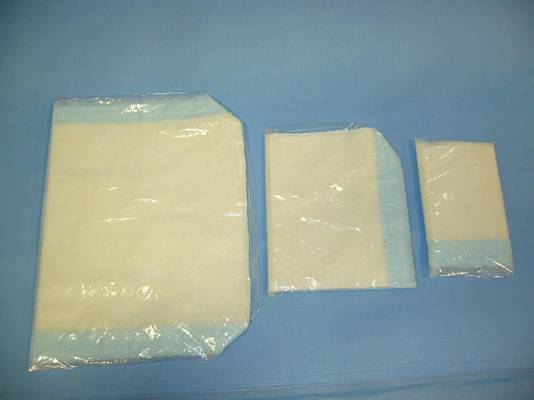 創面は乾燥しない
固着しない
吸収力が高く，大量の膿も吸収する
極めて安価
治療材料の選択
出血している？
No
Yes
顔面 or 指尖部？
No
Yes
広範 or 慢性創？
アルギン酸
Yes
No
ハイドロコロイド
褥瘡パッド
プラスモイストズイコウパッド
擦過創・すりむき傷の治療
異物？
Yes
異物除去
No
出血？
No
Yes
顔面？
No
Yes
アルギン酸
プラスモイスト
ハイドロコロイド
翌日除去して洗浄
上皮化？
Yes
No
被覆終了・遮光
10歳男：自転車転倒
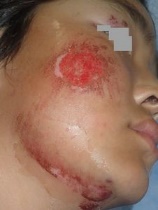 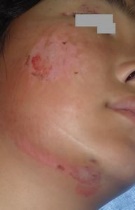 6日後
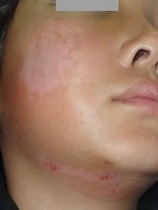 初診時の状態
ハイドロコロイドを貼付
2日後
16歳女：体育祭の練習で転倒
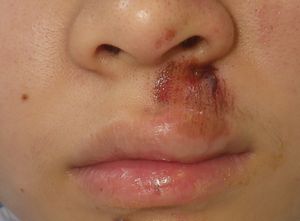 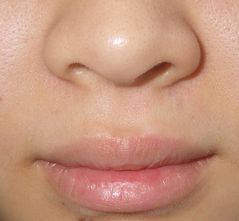 初診時の状態
ハイドロコロイドを貼付
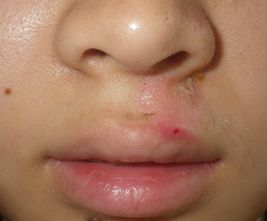 391日後
11日後
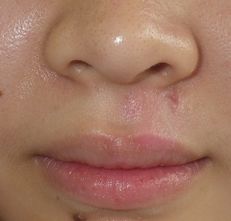 3日後
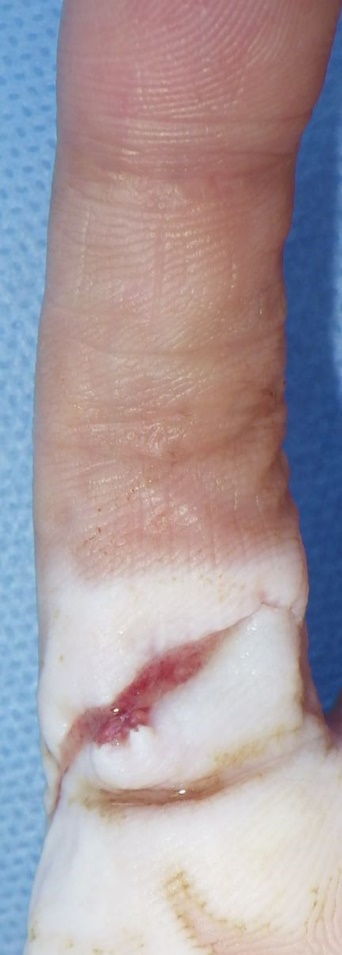 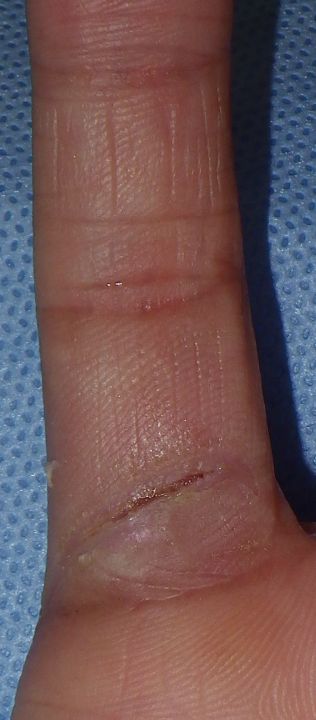 56歳男：小指裂傷だが注射が苦手
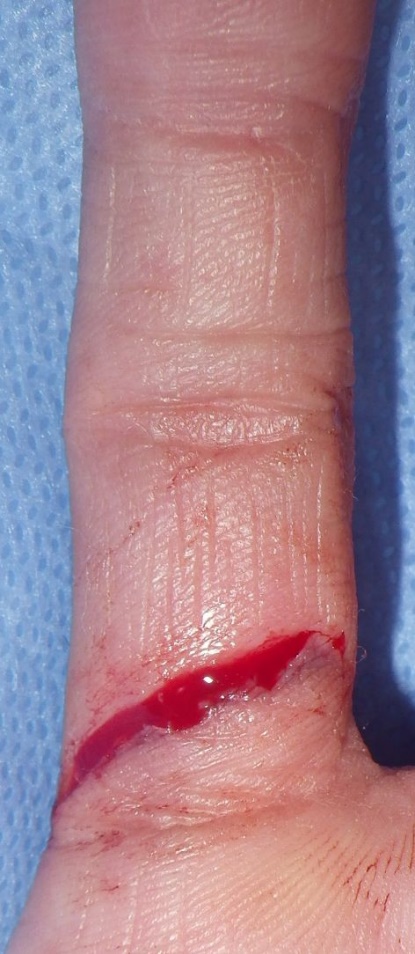 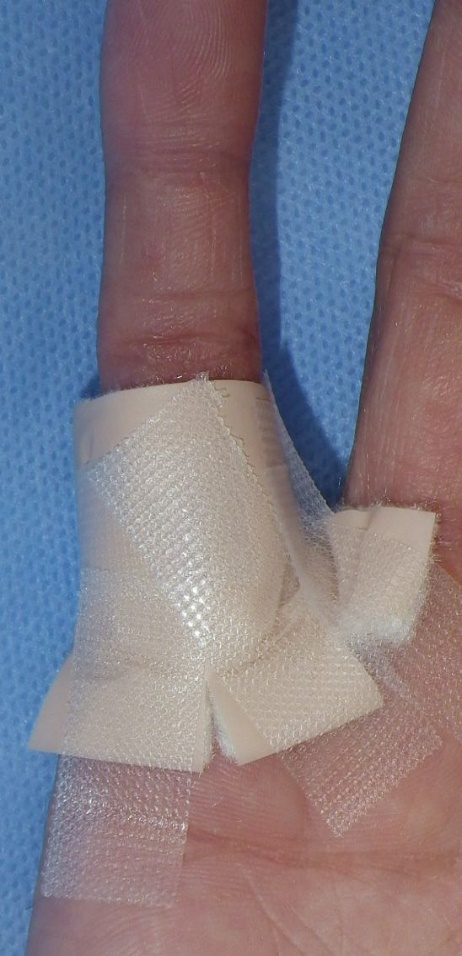 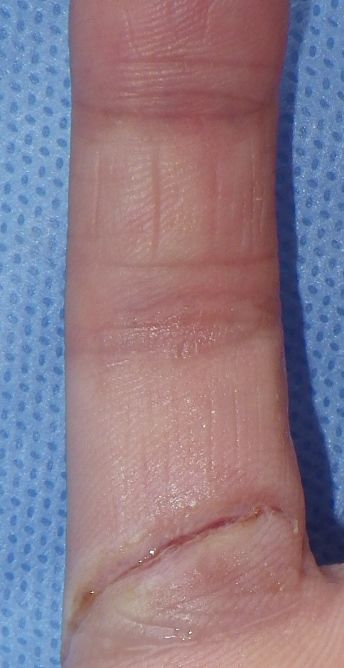 3日後
21日後
14日後
ヘモスタパッド
25歳男：バイク整備中に母指損傷
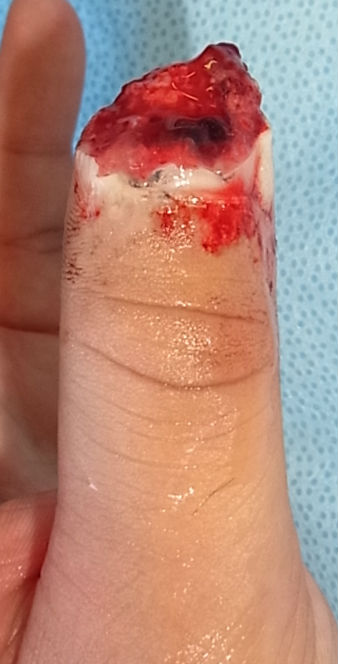 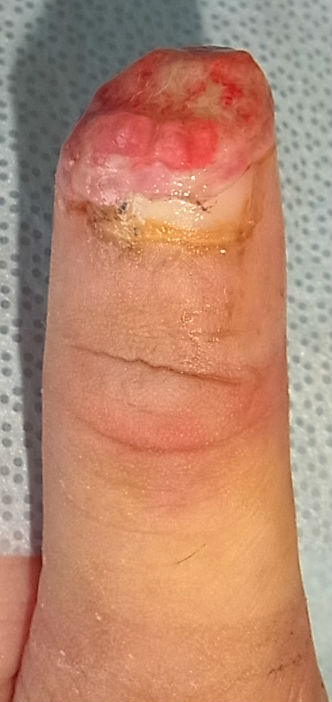 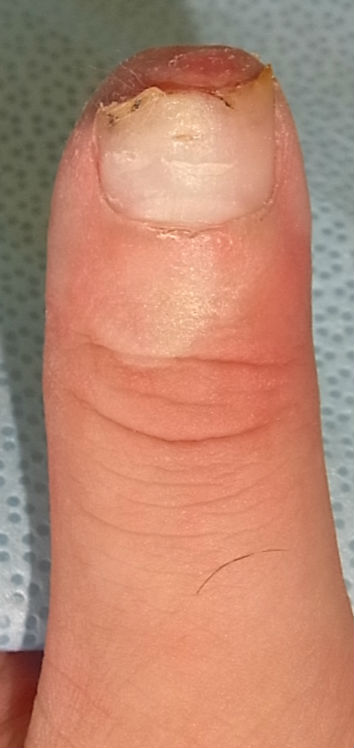 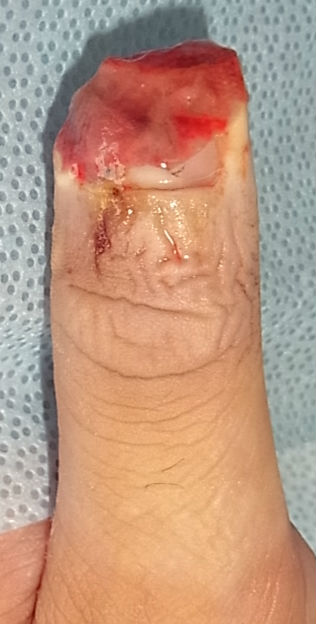 初診時
15日後
36日後
60日後
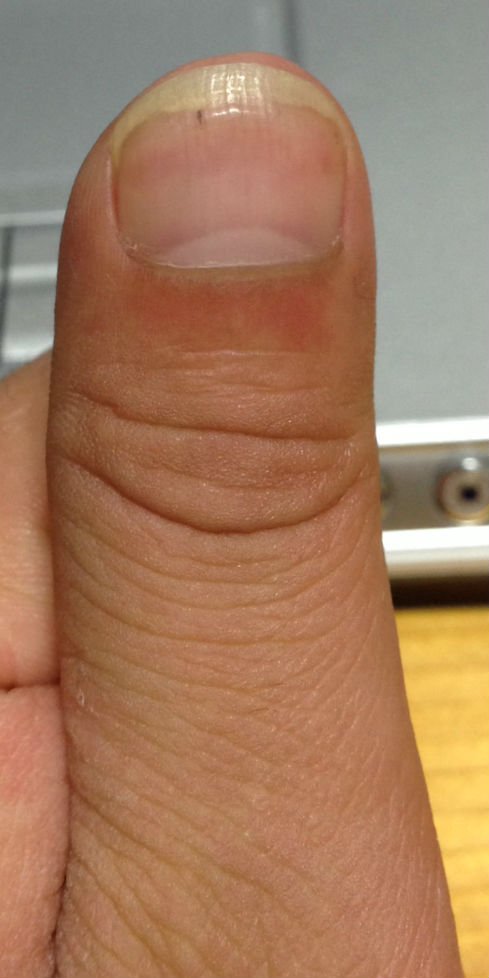 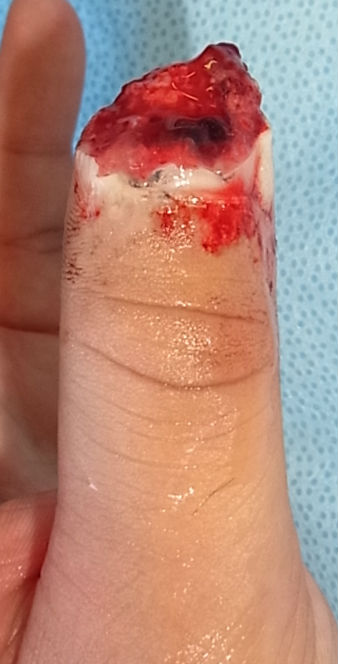 初診時
155日後
5歳男：7日前，ドアに指を挟まれ不全切断。指切断が必要と言われ，ネット検索して当科へ
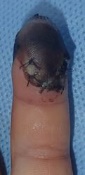 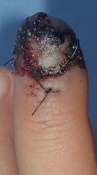 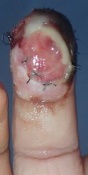 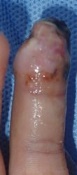 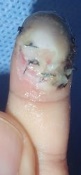 初診時の状態
5日後
10日後
26日後
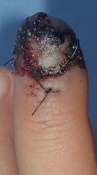 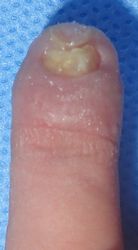 初診時
118日後
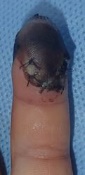 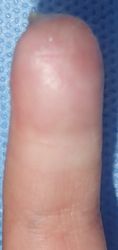 118日後
初診時
1歳女：環指・小指不全切断6日前に受傷。指切断が必要と言われた。
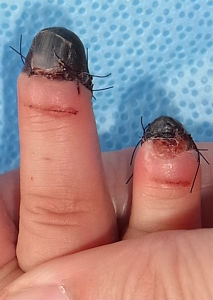 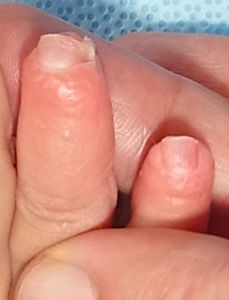 初診時
37日後
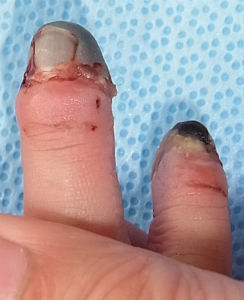 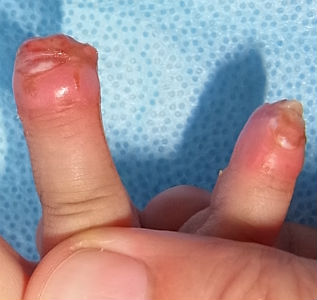 6日後
13日後
熱傷治療の流れ
水疱あり？
Yes
水疱膜除去
No
【創面被覆】ラップ orプラスモイスト
翌日除去・洗浄
発熱あり？
Yes
抗生剤投与
No
No
上皮化？
Yes
ドレッシング終了・遮光
1歳男：紅茶で顔面・背部熱傷〇〇大学病院形成外科を受診。傷が残ると言われ，ネットで熱傷治療について検索し，翌日当科受診。
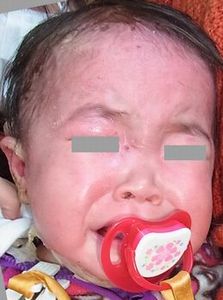 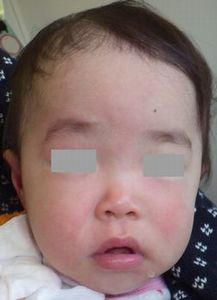 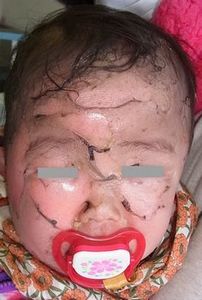 43日後
初診時
ハイドロコロイドで治療
7日後
1歳女：カップ麺で顔面・胸部熱傷△△大学病院形成外科受診し，軟膏ガーゼ治療。痕が残ると説明され，治療に不信感をいだき，ネットで検索。
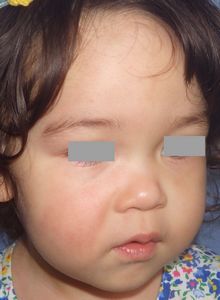 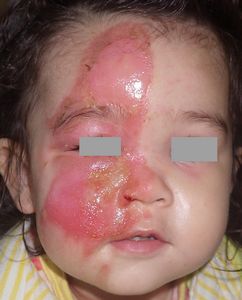 41日後
1日後
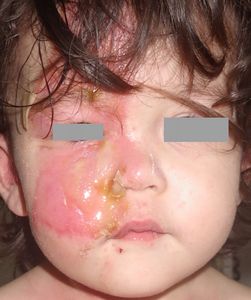 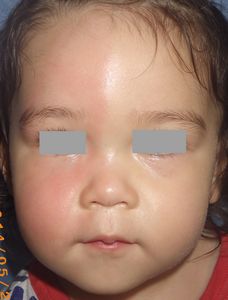 初診時
14日後
13歳男：熱した油で手背熱傷□□大学病院を受診し，直ちに入院して手術しないといけない，と説明された。2日後に当科受診。
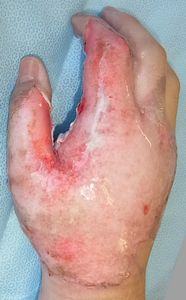 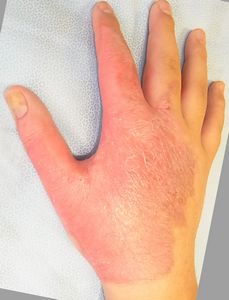 初診時の状態
プラスモイストで治療
22日後
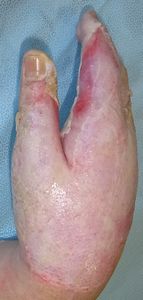 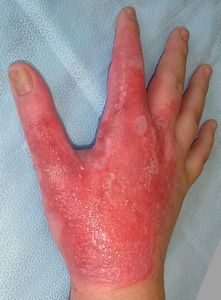 42日後
5日後
36歳女：左前腕～手熱傷180℃の油の入った業務用フライヤーに左腕が入った。直ちに当院ER受診。2日後に当科受診。
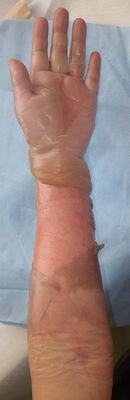 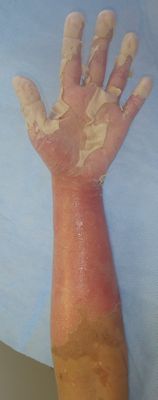 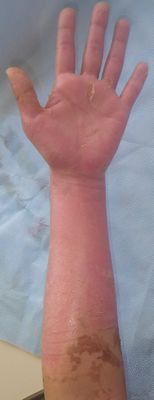 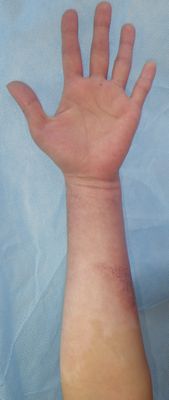 初診時
8日後
11日後
24日後
36歳男：胸部・上腕熱傷アウトドア用ケトルが爆発。〇〇大学病院に救急搬送。ネットで治療について調べ，翌日，当科受診
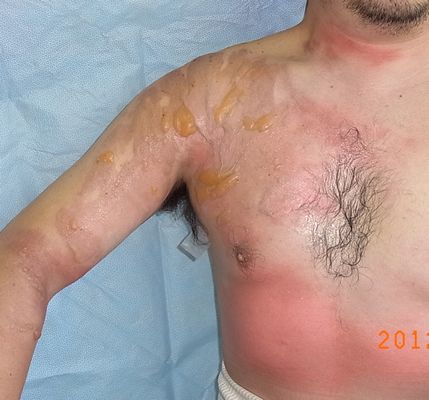 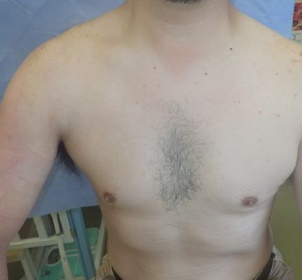 初診時
869日後
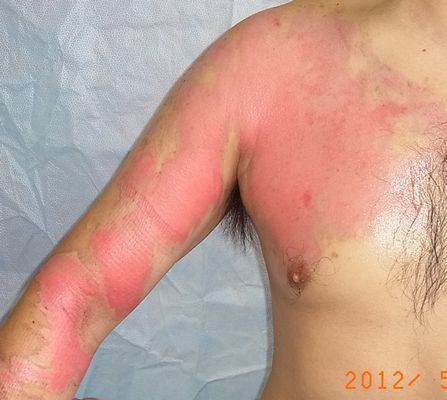 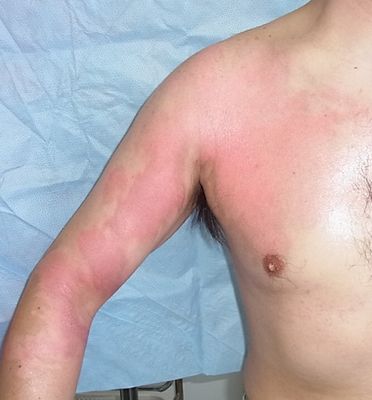 10日後
22日後
83歳男：胸腹部熱傷11月21日，衣服に引火して熱傷受傷。病院嫌いで，冷湿布を貼って様子を見ていた。12月3日，当院内科に血圧の薬を貰いに来て熱傷が発覚。入院となった。
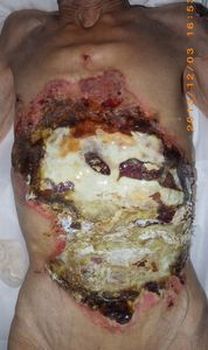 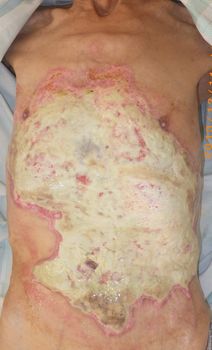 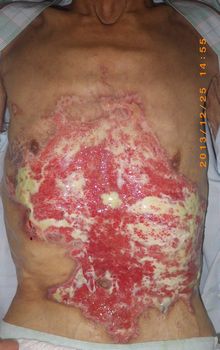 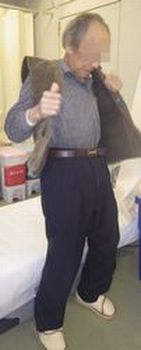 初診時
7日後
22日後に歩いて退院
以後は家族が褥瘡パッドで治療
1ヶ月に1回の頻度で通院
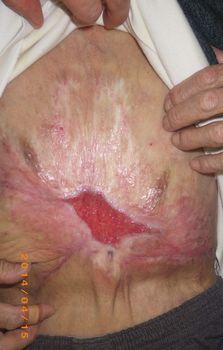 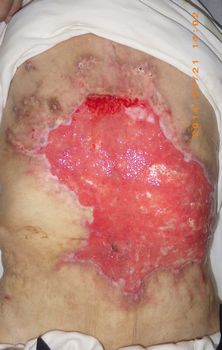 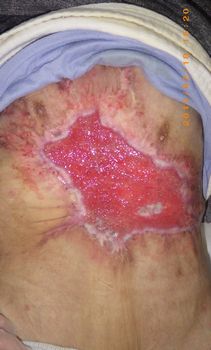 49日後
77日後
102日後
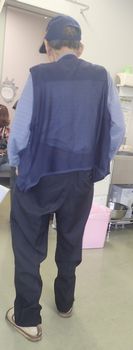 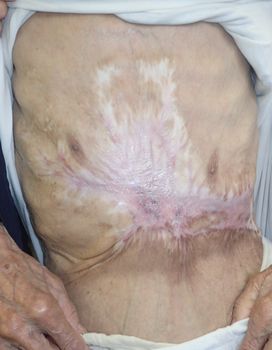 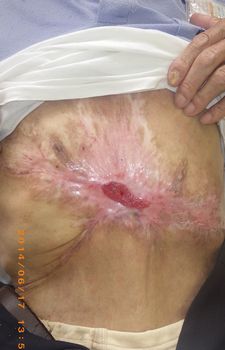 196日後
547日後
熱傷治療：ダメ医者・ダメ病院
痛い！アクトシンとフィブラストは蜂刺症級に痛い！
フィブラスト・スプレー®アクトシン軟膏®
ゲーベンクリーム®カデックス軟膏®ユーパスタ®イソジンゲル®
創を消毒

ボディーソープで創洗浄
浅い傷でも3度熱傷にする魔法の治療！
消毒薬の組織破壊力
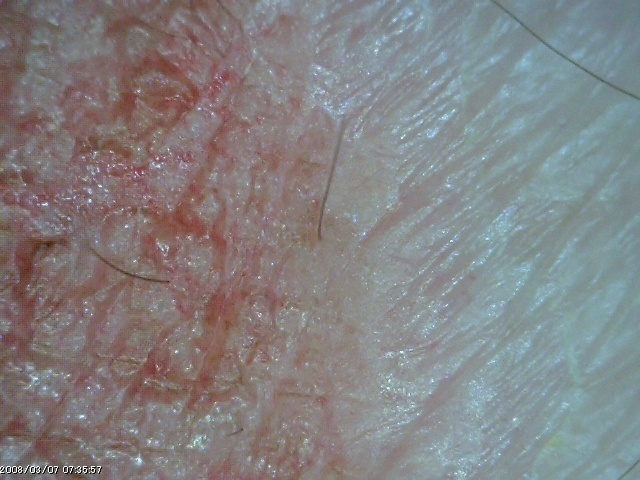 人為的に傷を作り，1日3回イソジン消毒
72時間後の状態
消毒せずに1日3回ワセリン塗布
72時間後後の状態
アクトシン軟膏®の破壊力
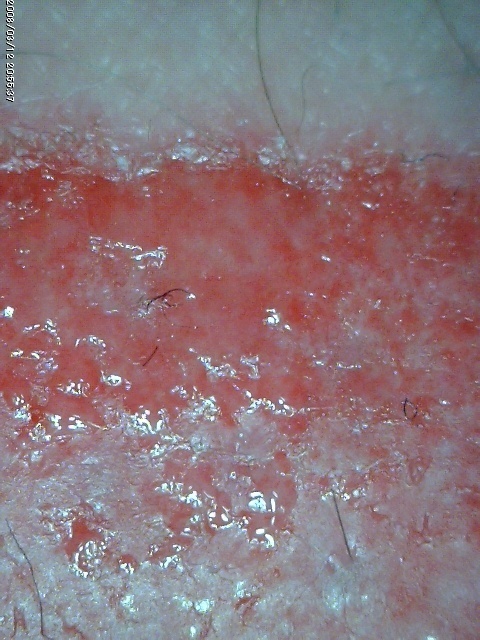 人為的に傷を作り1日3回アクトシンを塗布
48時間後の状態
1日3回ワセリン塗布
48時間後の状態
ゲーベンクリーム®の破壊力
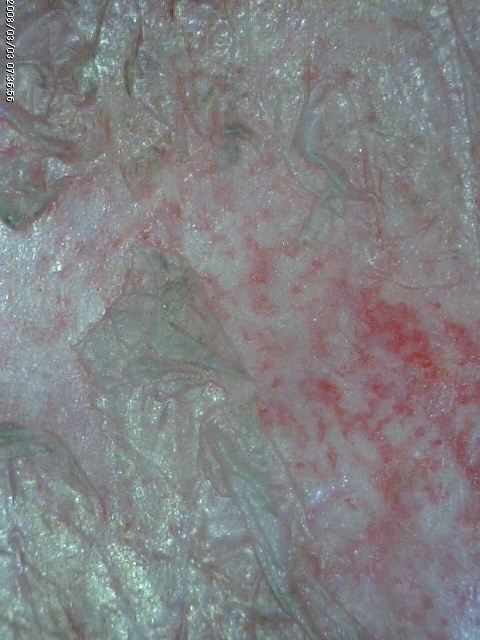 人為的に傷を作り1日3回ゲーベンを塗布
72時間後の状態
1日3回ワセリン塗布
72時間後の状態
旧来型熱傷治療は矛盾の塊！
消毒＋軟膏＋ガーゼ
治療自体が痛い
治療自体が傷を深くする
皮膚移植せざるを得ない
高サイトカイン血症（SIRS）
ケロイド肥厚性瘢痕
【全身状態悪化】循環不全消化器不全腎機能不全
一生醜形に苦しむ
補液と鎮静
これからの熱傷治療（＝湿潤治療）
消毒なし＋乾燥なし
熱傷の疼痛の原因は創面の乾燥
治療の痛みなし
傷が早期に上皮化する
高サイトカイン血症なし
ケロイド発生なし
皮膚移植不要
全身状態良好
補液不要
消毒薬について
消毒薬の薬理学
酸化・還元反応などで蛋白質を変性させる薬剤
細胞膜，細胞質，細胞核のタンパク質を変性させて細胞を破壊する
人間と細菌の細胞膜，細胞質の構造は基本的に同じなので，人体細胞にも細菌にも同様に作用する。
人体細胞も破壊する
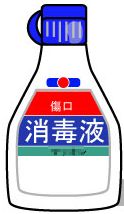 細胞質
細胞膜
人体細胞と細菌の構造
DNA
細胞壁
人体細胞
細菌
ペプチドグリカンなどからなる強固な高分子構造体
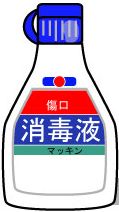 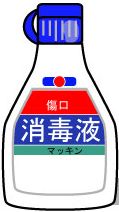 消毒薬は細胞膜を破壊
細胞膜
細胞壁
細菌は一時的に休眠状態になるだけ死滅するわけではないようだ
人体細胞のみ選択的に死滅
創感染とは何か？なぜ傷は化膿するのか？
この傷は化膿している？
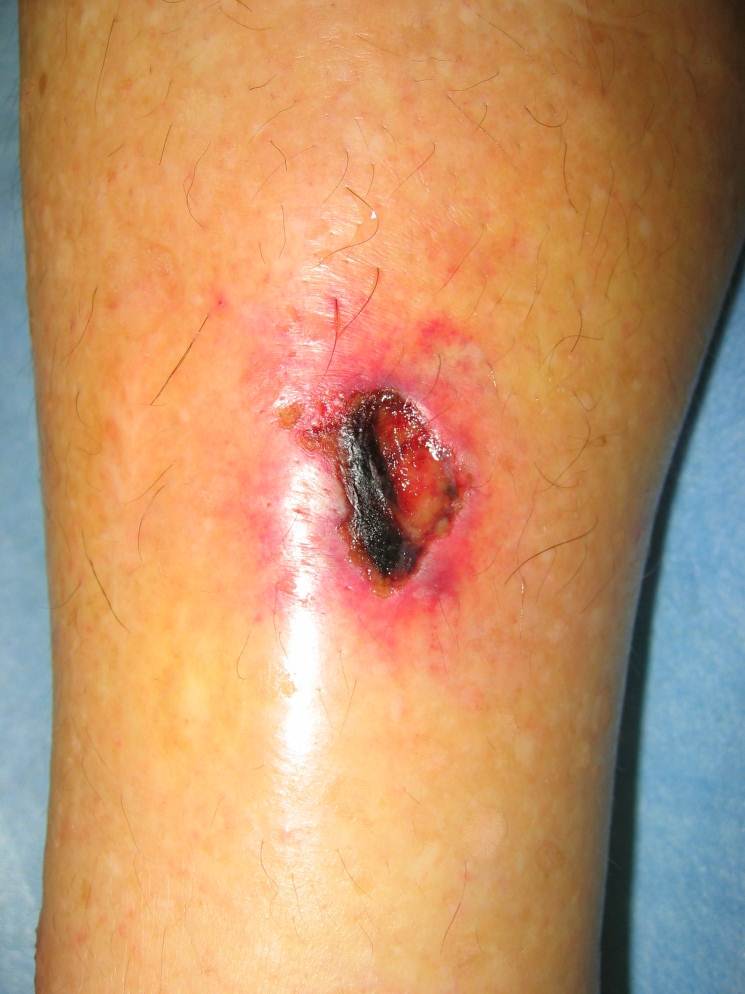 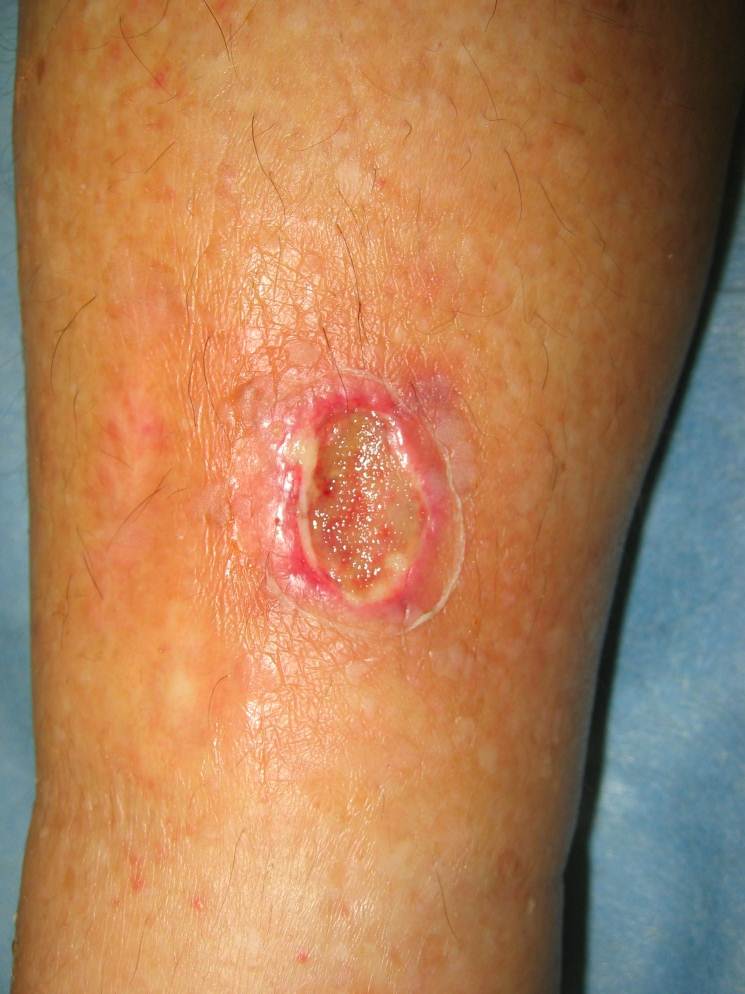 発赤も疼痛もない　　　⇒化膿していない
真っ赤に腫れて痛い　　　⇒化膿している
創感染の診断
炎症の四徴候があるか
疼痛→ → →これが最も重要
発赤→ → → 疼痛の次に重要
腫脹→ → →あまり重要でない
局所熱感→ →あまり重要でない
臭気，膿性浸出液は？
これらは「炎症兆候」ではない。
創感染のメカニズム
創面
細菌
皮膚
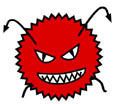 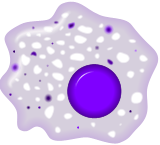 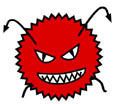 貪食細胞
細菌が傷に入ると感染する・・・というイメージだが
普通なら感染は起きない
創面
細菌
皮膚
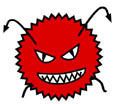 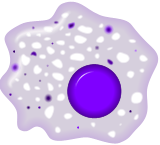 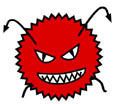 貪食細胞
細菌が創面に侵入／付着しただけでは創感染は起こらない
細菌の隠れ家があると・・・
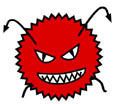 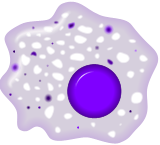 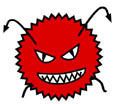 隠れ処となるスペース
細菌の隠れ家があると・・・
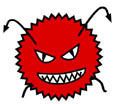 1μm (1/1000mm)
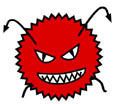 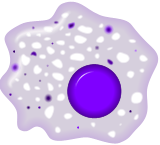 15～20μm (1/50mm)
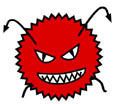 隠れ処の細菌は貪食されない
数μmのスペースに入れば貪食されない
増殖⇒創感染
細菌の隠れ処（＝感染源）
縫合糸（編み糸）
表面に凹凸のある異物（木片など）
血腫
創内に貯留したリンパ液・浸出液
壊死組織
数μmのスペースで細菌は増殖できる
隠れ処を除去すれば創感染は起こらない
消毒しても感染源は除去できない　⇒消毒に創感染予防・治療効果なし
川とドブ：腐るのはどっち？
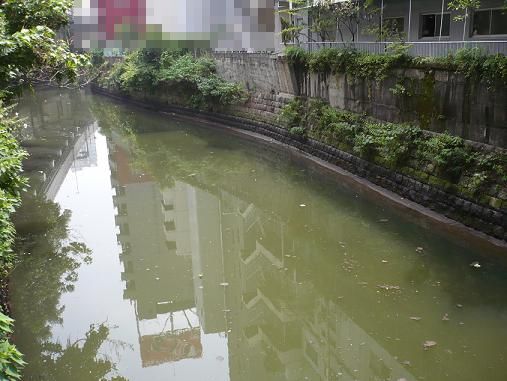 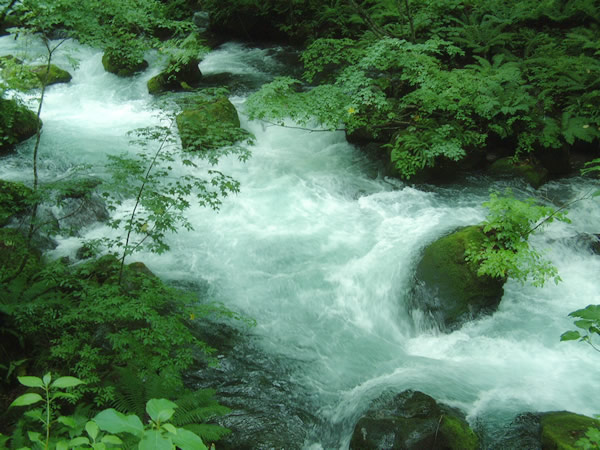 澱んだ水は腐る
流れる川は腐らない
体内，創内に流れずに溜まっている液体があれば感染する
血腫，漿液腫（Seroma），浮腫があると感染する
褥瘡（黒色壊死）が感染する理由
黒色壊死
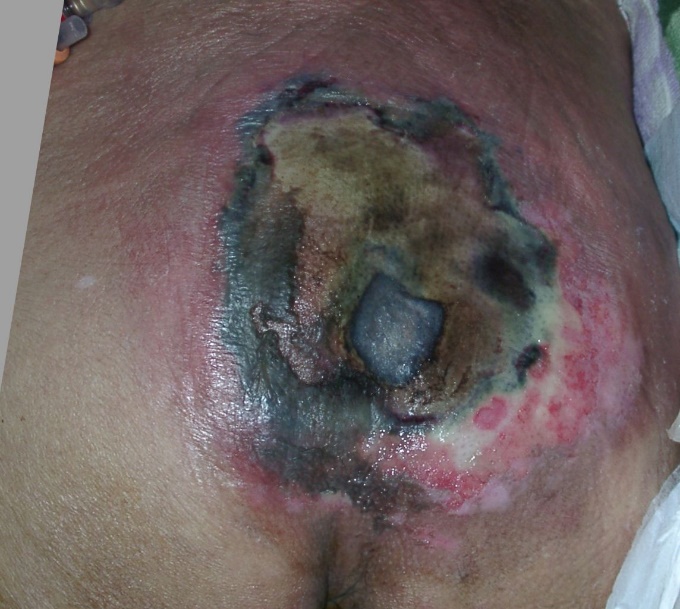 蜂窩織炎
蜂窩織炎
組織液
中心部に穴を開けてドレーンを入れる
黒色壊死を全切除しなくても，感染は治まる
動物咬傷の感染例
猫に右中指を噛まれ，直ちに〇〇病院整形外科を受診。
消毒して抗生剤点滴。抗生剤処方。
翌日，腫れと痛みがひどくなったため，同科を再受診し，化膿性腱鞘炎の診断で当科紹介となった。
当科ではドレーン挿入し，痛みは1日で消退。化膿性腱鞘炎ではなかった。
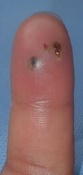 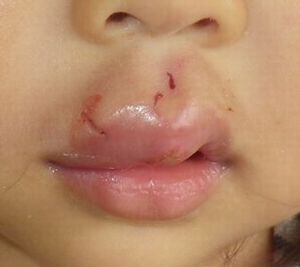 自宅の犬に上口唇を噛まれ，当院救急外来を受診。
当直医は「浅い傷」と判断し，創洗浄してステリストリップで創閉鎖。抗生剤処方。
帰宅後39℃の発熱。翌日，当科を受診したが，口唇は高度に腫脹。
直ちにドレーンを挿入。大量の膿が流出。
翌日には解熱し，腫脹も軽減。痛みもなくなった。
咬創感染例：前治療の共通点
初診時にドレナージをしていない
傷を縫合・テーピングしている。
消毒・洗浄，抗生剤投与は全例で行っている。
創口を縫合／閉鎖すると内部は「澱んだ水」になる
消毒しても抗生剤投与しても感染は防げない
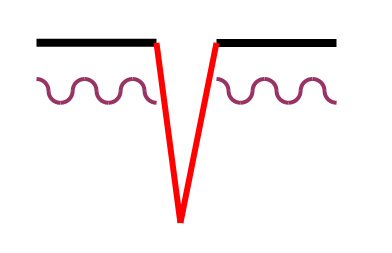 創縁は動物の口内細菌で汚染されている
創内は血液，組織液で満たされている
動物咬傷：模式図
褥瘡の局所治療
深い褥瘡も浅い褥瘡も褥瘡パッド（穴あきポリ袋＋紙おむつ）で治療できる。
軟膏類・薬剤は使わない。
創周囲の皮膚の汚れを軽く洗い落とす程度でよい。傷そのものを洗う必要はない。
ポケットがあっても切開しなくていい。
黒色壊死は全て除去しなくてよい。
壊死組織は自然融解を待つ。
深い褥瘡の治り方
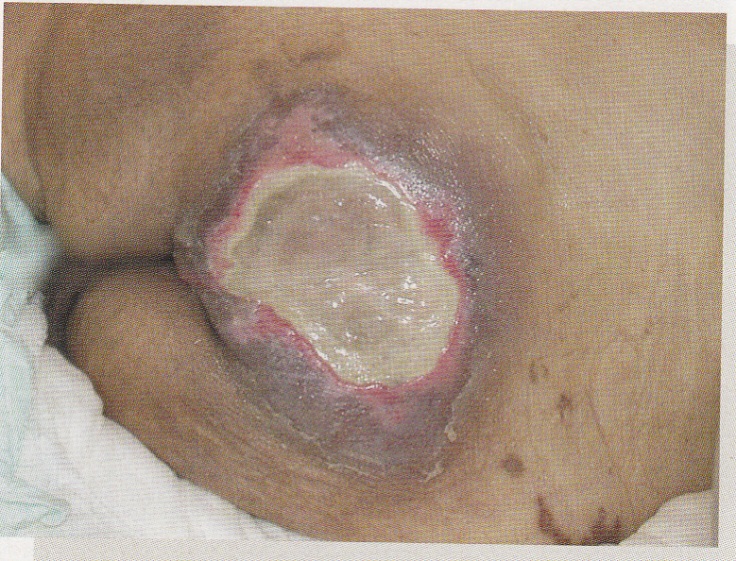 黒色壊死は褥瘡パッドで覆っておくと白い軟らかい壊死組織となり，簡単にデブリできる。デブリはここまで待ってから行う。
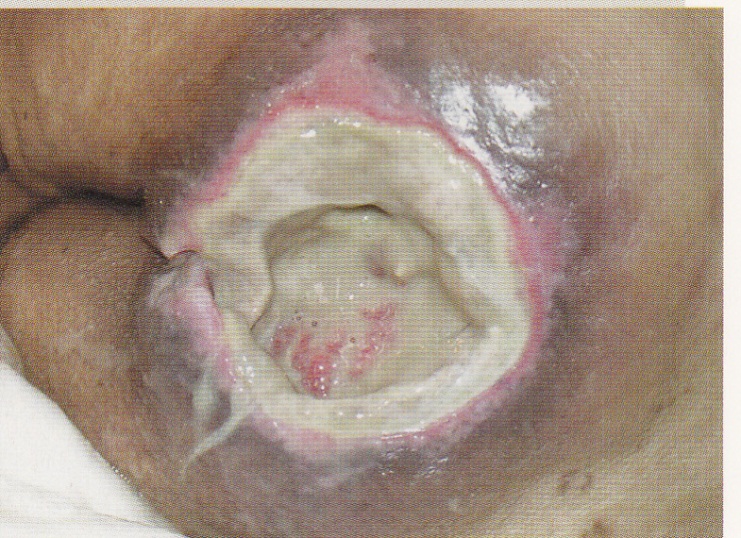 壊死組織の中心に穴を開けると，壊死組織は自然に融解し，自然に除去される。感染を起こすこともない。
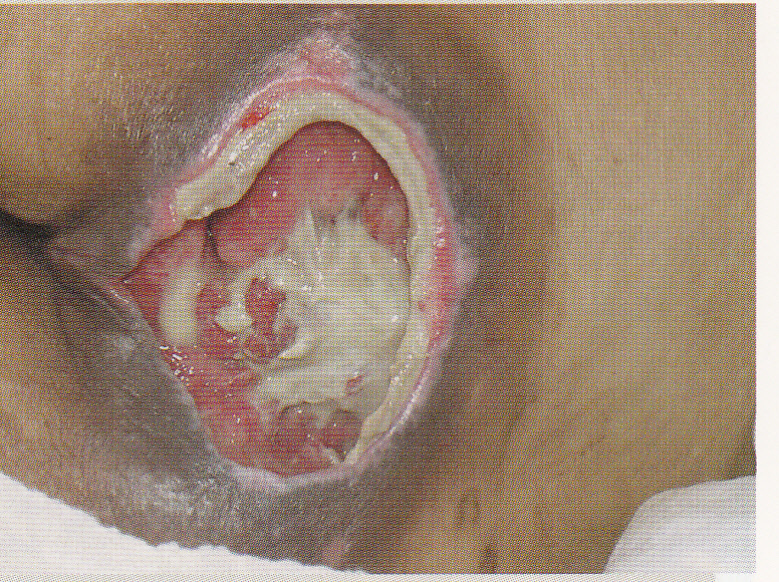 壊死組織はほとんど融解。
潰瘍底も健康な肉芽で覆われている。
この状態になると感染を起こすことは絶対にない。
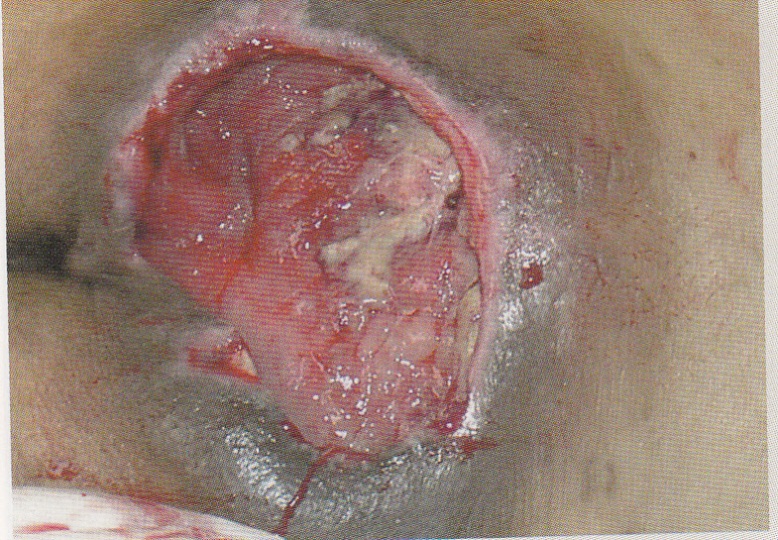 ポケットは切開しなくても深部から肉芽が上がってきて，自然に埋まる。
あとは周囲から皮膚が伸びてくるのを待つだけ。
練馬光が丘病院：褥瘡治療フローチャート入院時：「褥瘡リスクアセスメント票・褥瘡予防・治療計画書の作成」⇒別紙参照
褥瘡回診の依頼　　　　⇒別紙参照毎週火曜日10：00まで
褥瘡あり
【褥瘡回診】毎週火曜日13：30～
Yes
No
発赤のみ？
黒色壊死＋高度発赤あり？
フィルムで被覆
Yes
No
傷センター（８６５７）に連絡
一日一回の観察＆除圧・マットレス
創周囲の汚れを水道水で落とす＆
［穴あきポリ袋＋紙おむつ］
（すべての）化粧品は肌に悪い・・・かも知れない
合成界面活性剤の怖さ
界面活性剤とは
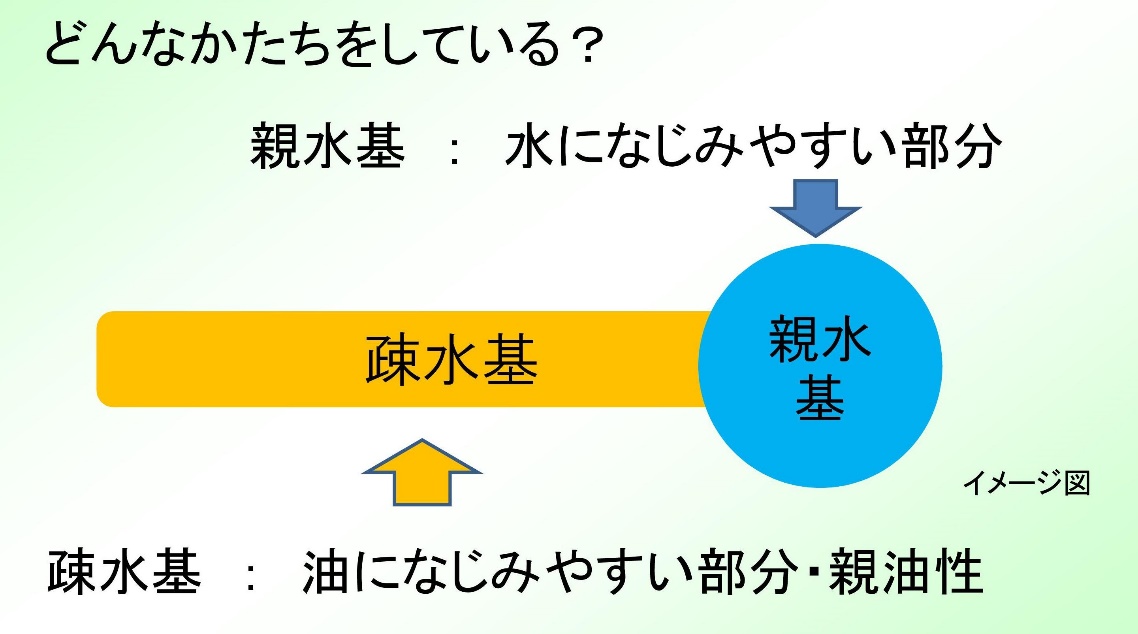 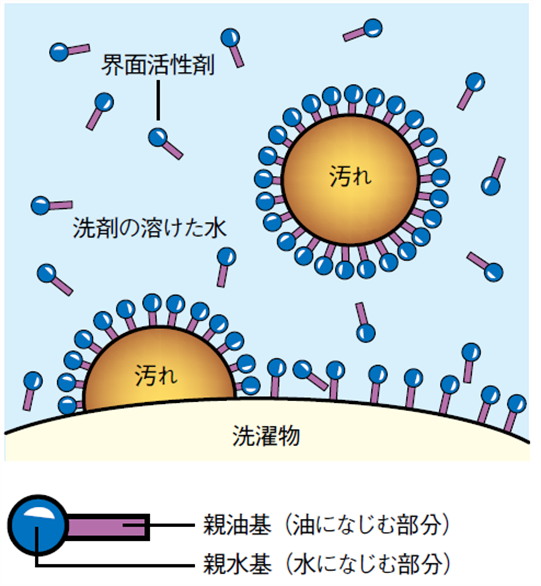 界面活性剤の機能
乳化・可溶化
水と油を混ぜる作用（マヨネーズ，化粧品）
分散・凝集
汚れを落とす作用など
起泡・消泡
アイスクリーム，消火剤
殺菌性
消毒薬，薬用石鹸
柔軟・平滑作用
リンス，柔軟剤
界面活性剤の種類
天然の界面活性剤
卵白，肺胞のサーファクタント，サポニン，ペプチド，リン脂質
合成界面活性剤
合成界面活性剤が含まれる製品
家庭用洗剤
化粧品
医薬品（軟膏類）
表面処理剤
洗浄力を比べる実験
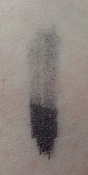 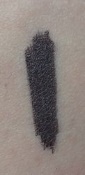 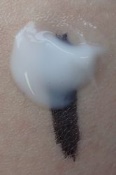 5秒後に軽く拭き取る
手足の皮膚に
油性マジックで落書き
洗剤，化粧品，医薬品を塗布し
洗剤の洗浄力
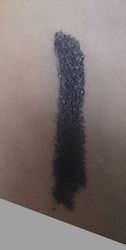 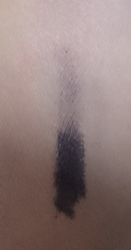 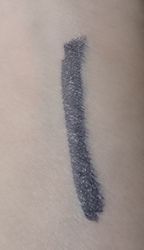 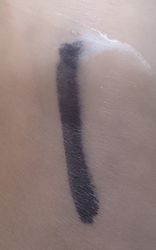 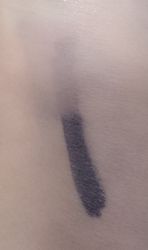 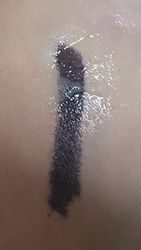 ガラスマジックリン（原液）
ウルトラアタックNeo（原液）
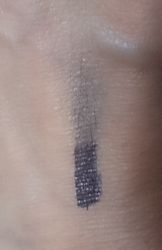 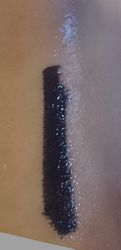 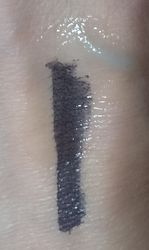 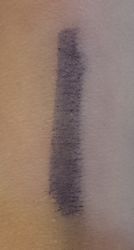 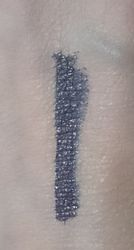 ファミリーキュキュット（希釈）
ホームクリーニングエマール（原液）
化粧品の洗浄力：その1
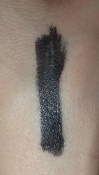 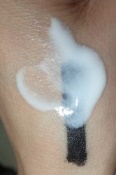 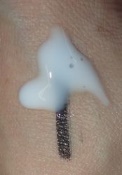 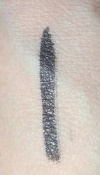 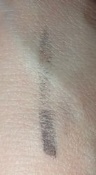 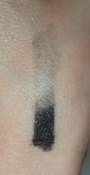 アンファミエ　コンディショニングセラム
カネボウ suisai モイスチャーエマルジョン
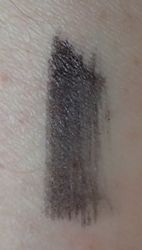 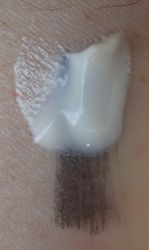 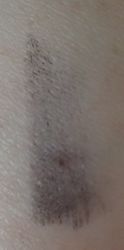 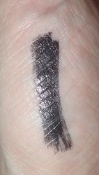 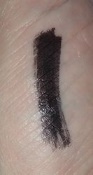 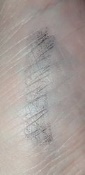 コラージュ クリーム-ゴールドS
コスメデコルテ フューチャーサイエンスホワイト ローションセラマイザー
化粧品の洗浄力：その2
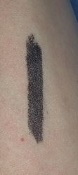 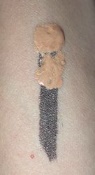 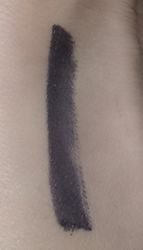 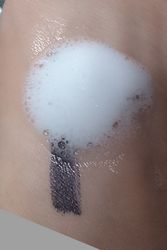 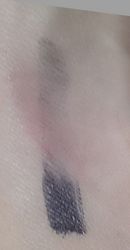 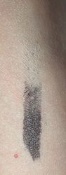 ソフティモ スピーディ クレンジングフォーム
ディオール スノー ホワイトニング UVプロテクション
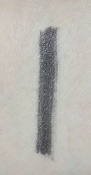 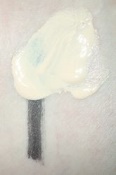 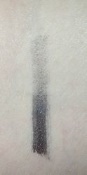 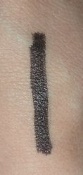 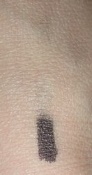 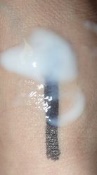 ドクターシーラボ エッセンスベース
ビオレ さらさらUＶデイリーケアジェル
化粧品の洗浄力：その3
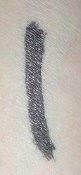 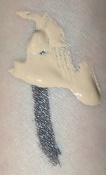 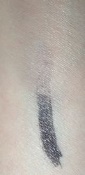 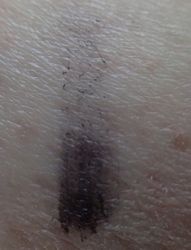 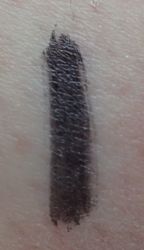 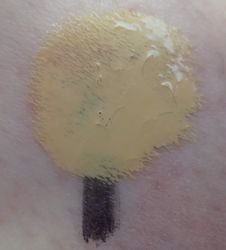 ポール＆ジョー　プロテクティブ リキッドファンデーション
ファンケル リキッドファンデーション
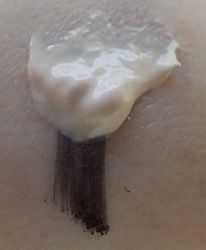 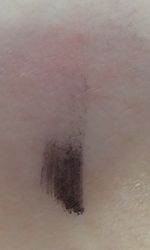 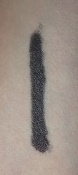 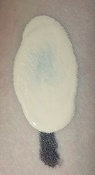 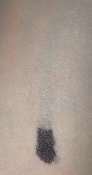 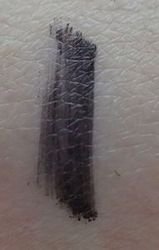 ランコム リキッド ファンデーション タン ミラク リキッド
資生堂フルメークウォッシャブル
化粧品の洗浄力はハンパない
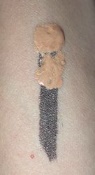 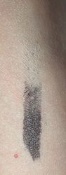 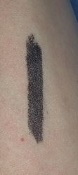 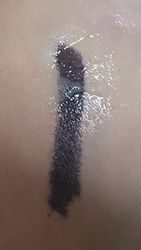 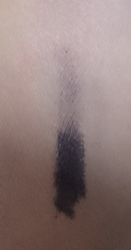 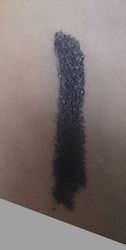 ディオール スノー ホワイトニング UVプロテクション
ガラスマジックリン（原液）
もしかしたら，あなたは毎日，原液のガラスマジックリンを顔に塗っているのかもしれない
医薬品の洗浄力（？）
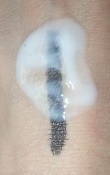 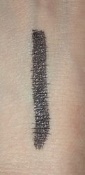 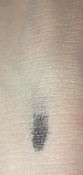 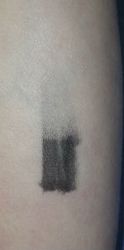 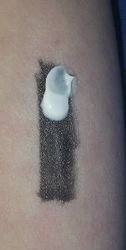 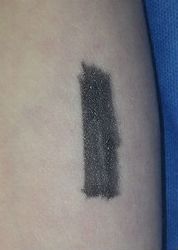 ヒルドイドローション
ヒルドイドソフト
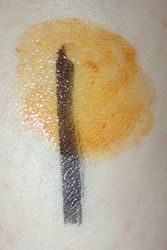 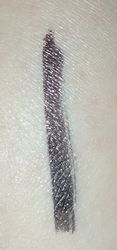 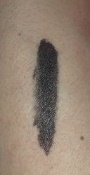 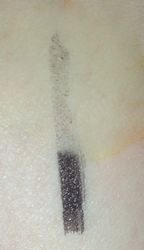 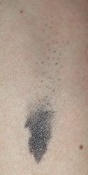 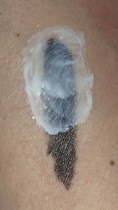 ゲーベンクリーム
ポピドンヨード（イソジン）
以上の実験からわかったこと
多くの化粧品（クリーム，ローション，ファンデーションなど）は合成洗剤同等以上の洗浄力を持ち，肌を乾燥させる。その結果，肌の老化は進行するだろう。
「化粧した顔」と「スッピンの顔」の落差の原因は「化粧」そのものか。
保湿剤として処方されているヒルドイド®ソフト／ローション®は「肌の乾燥薬」でる。